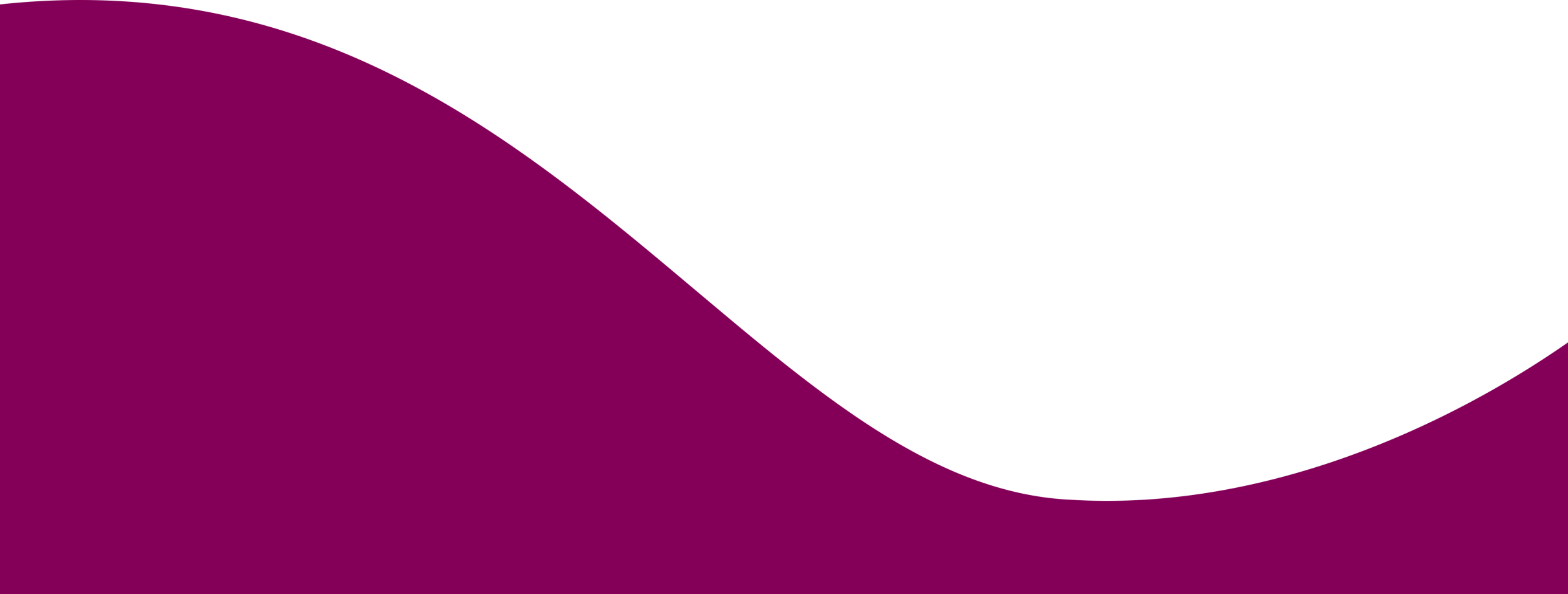 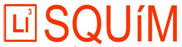 TÍTULO
III Semana Acadêmica de Química
UTFPR - Medianeira
Michel Pires1* (PQ)
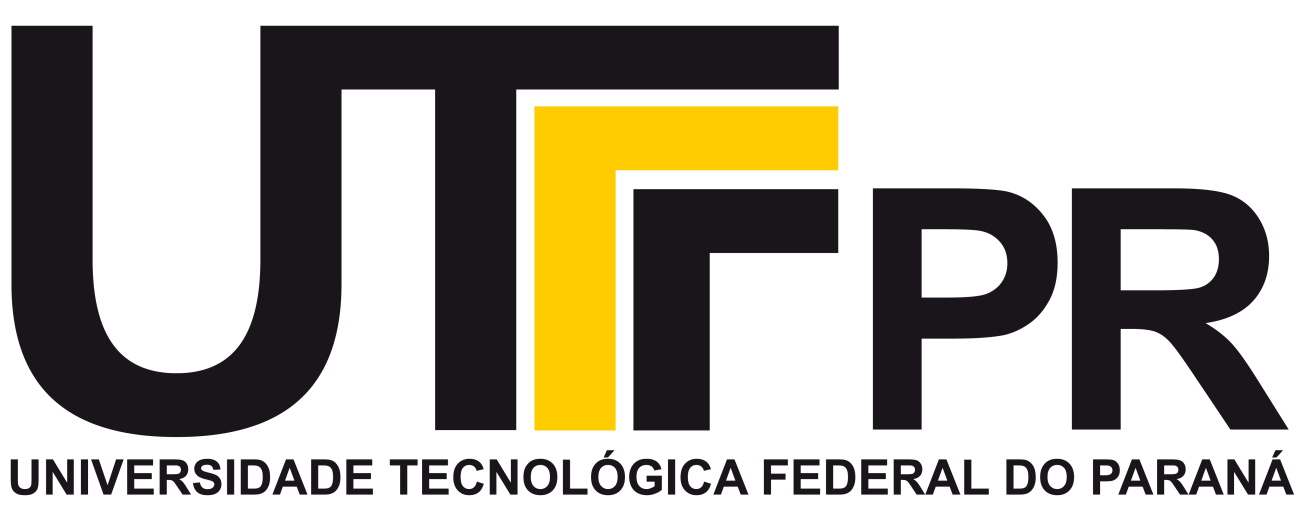 1Departamento de Química – Universidade Tecnológica Federal do Paraná
Av. Brasil 4232, Jd. Independência, Medianeira-PR E-mail: XXXXX@utfpr.edu.br
Introdução
Resultados
Inserir  texto aqui
Conclusão
Método
Referências
Agradecimentos